北陸鉄道バス：広告媒体 （2023年6月版）
広 告 部
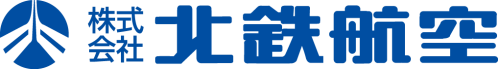 ラッピングバス
インパクト大！ 街なかで注目を集められるバス広告
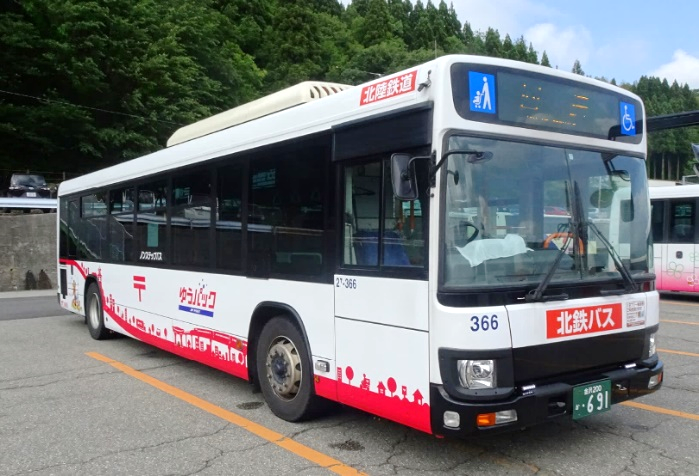 ■運行範囲
　金沢市内（金沢市内基地所属の車両）
　車両は別途ご案内いたします。
　運行エリアはご指定いただけません。
■掲出箇所
　バス車体外側面（両側面、後部面）
　※バス前面、天井面、窓部、乗車および
　　降車ドア部分は除きます。
■金沢市屋外広告物審査会のデザイン審査
　があります。
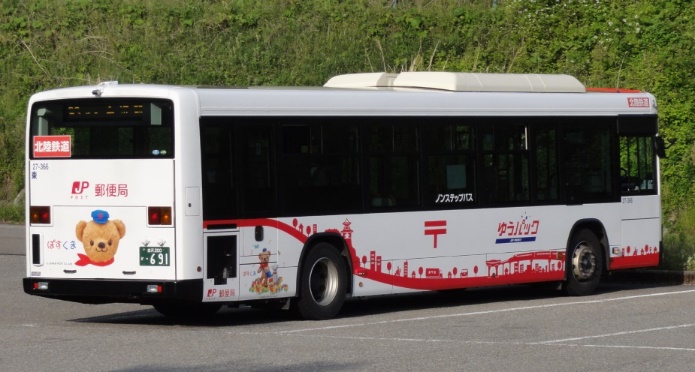 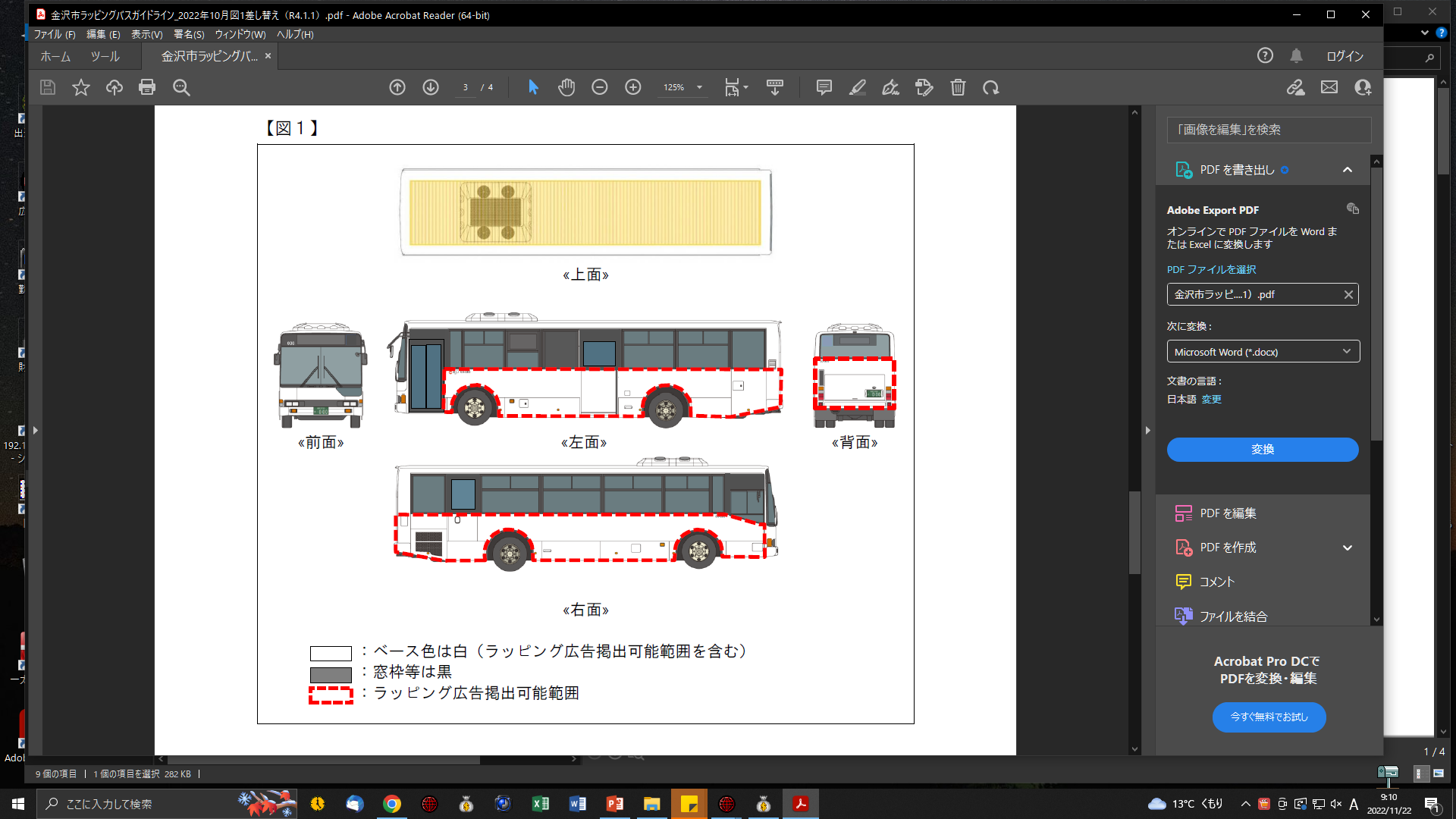 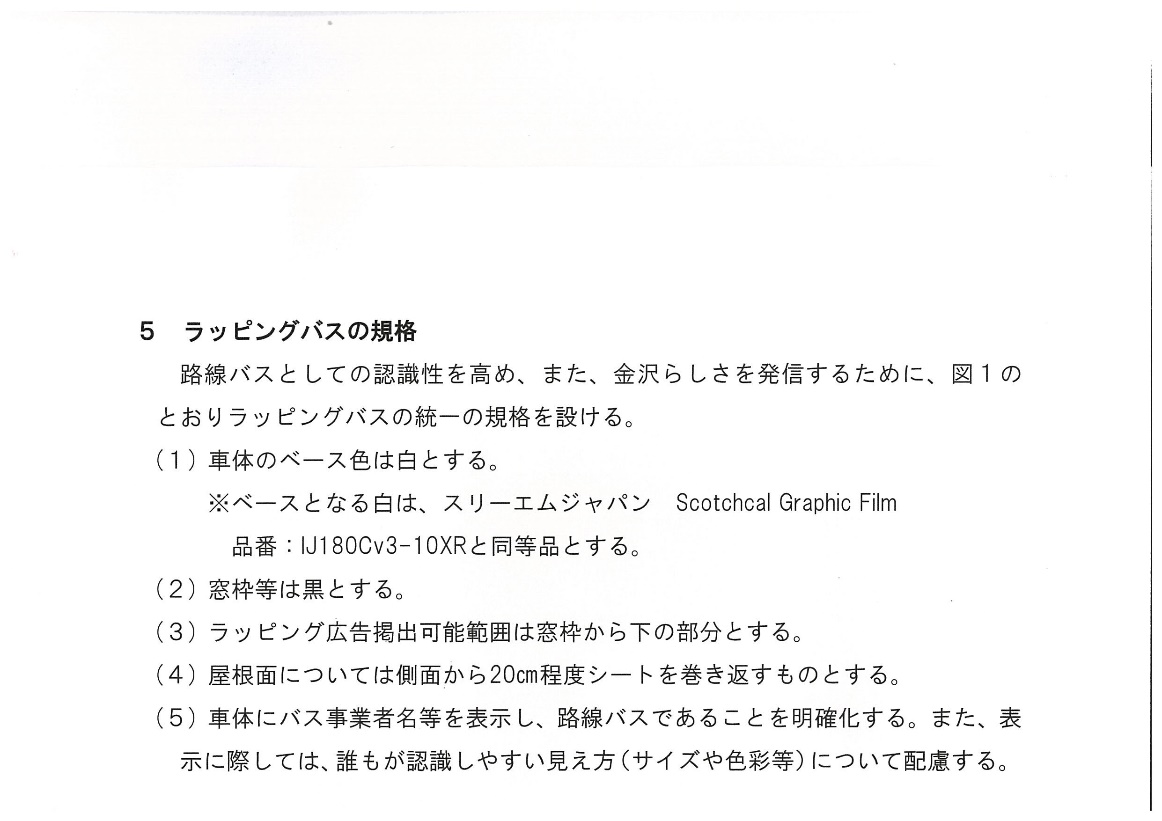 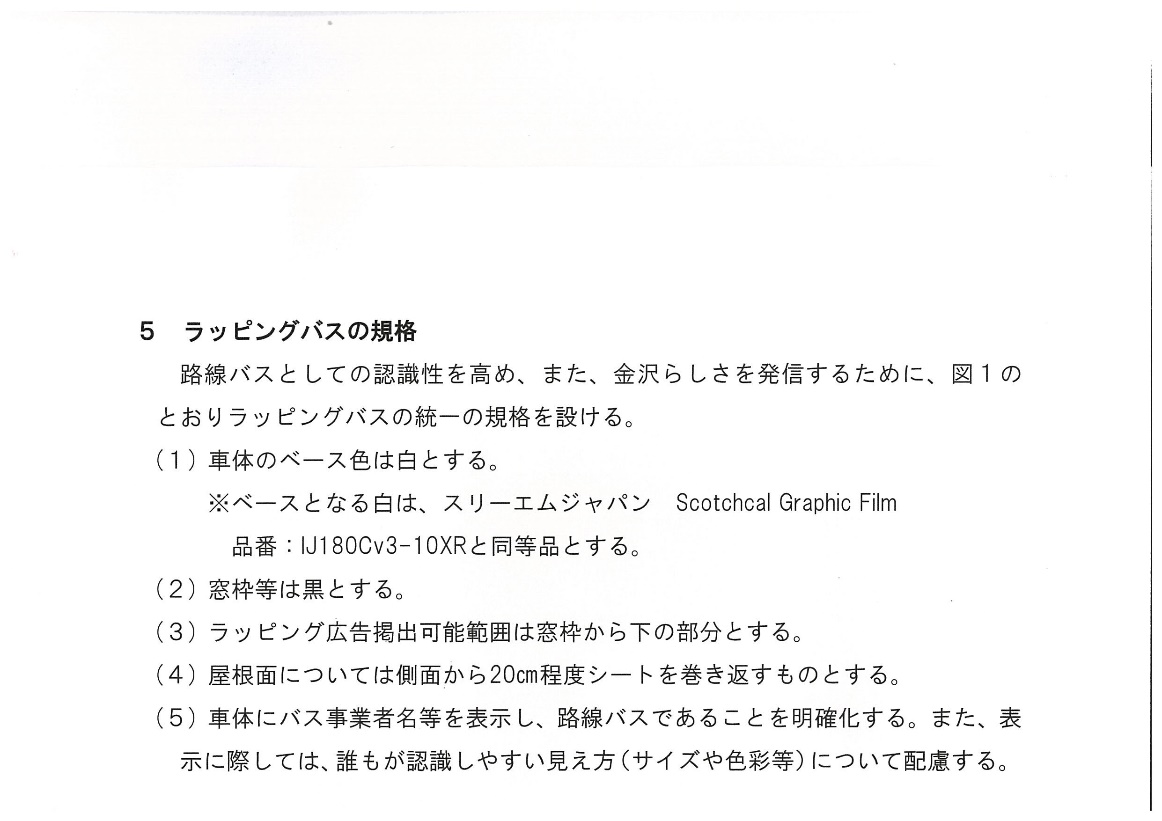 金沢市ラッピングバスガイドライン https://digilib.city.kanazawa.ishikawa.jp/preview/pdf/DjbItQAAA（金沢市都市整備局景観政策課）